WANTED!
DEAD OR ALIVE!
FOR (Your copy here)
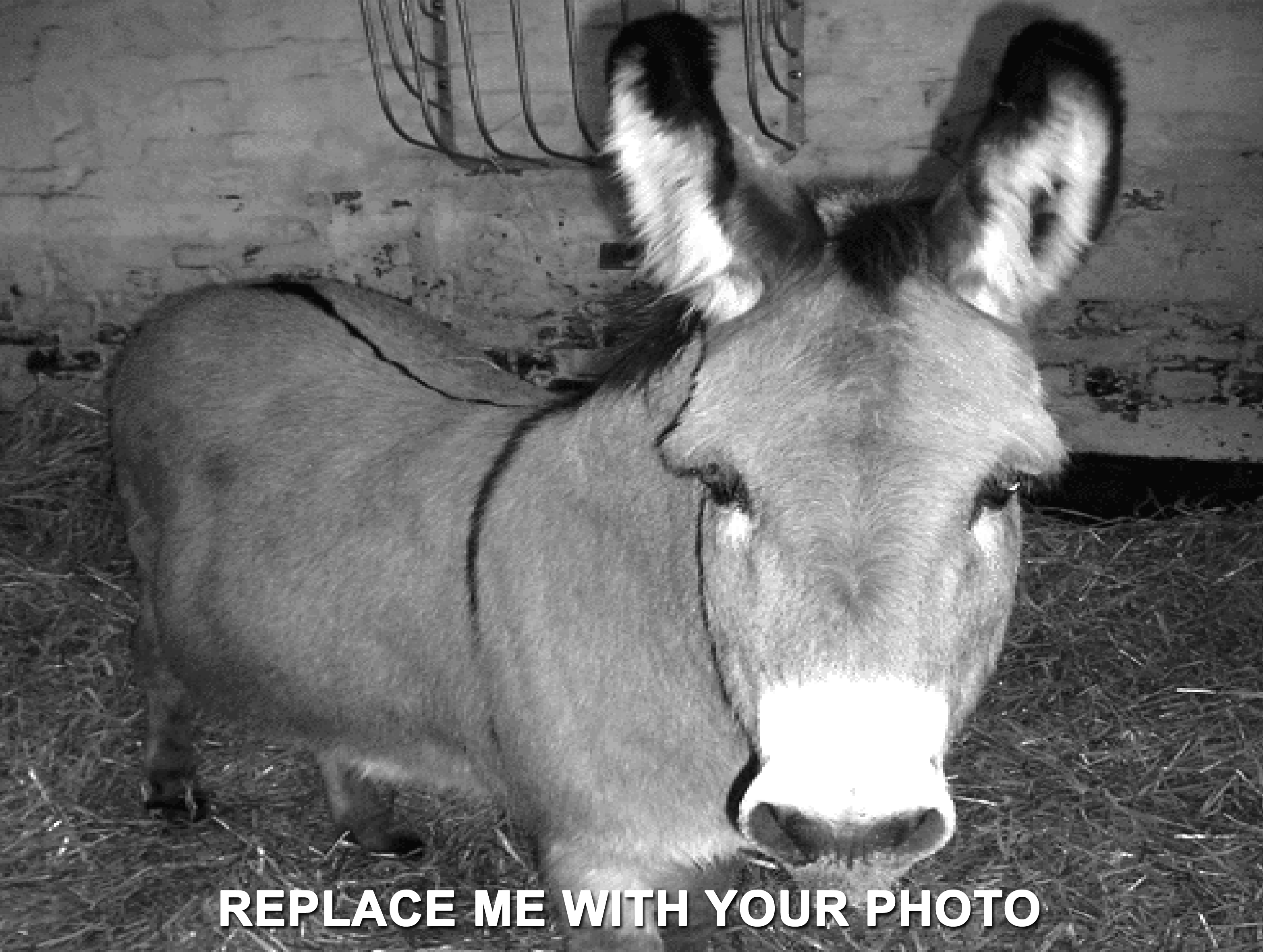 WANTED NAME HERE
REWARD
Your copy here